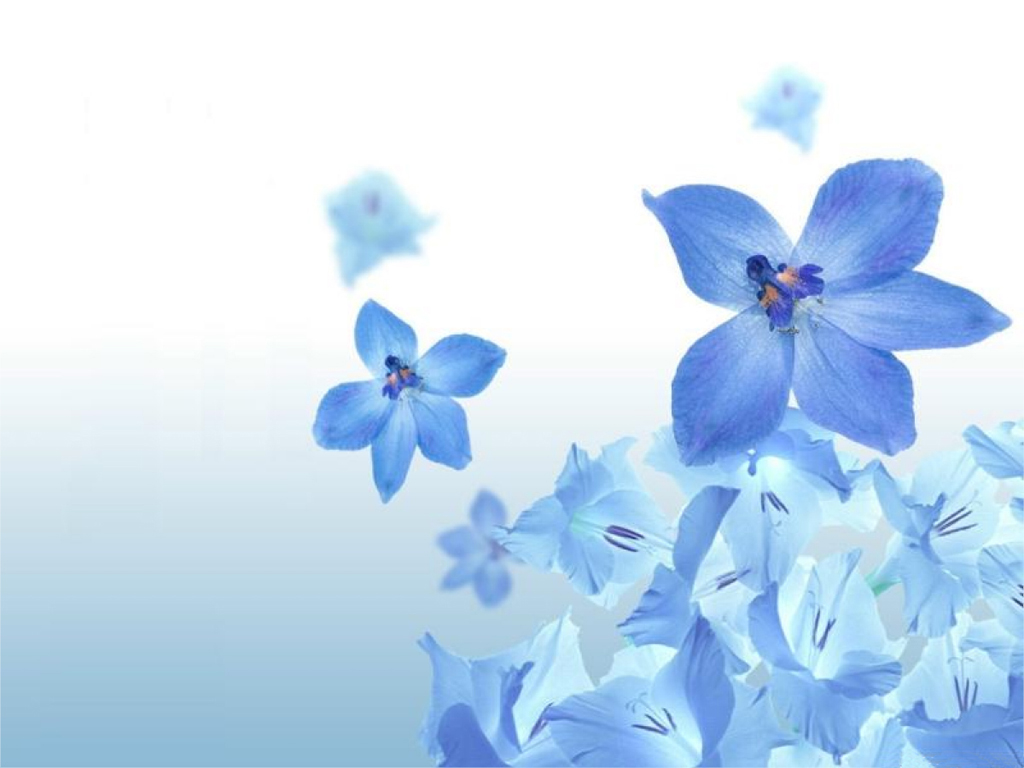 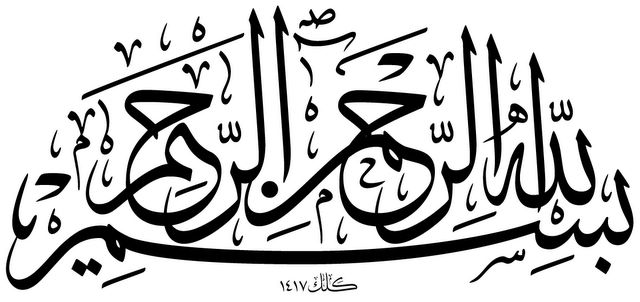 مجتمع تجاری
 الماس شرق مشهد
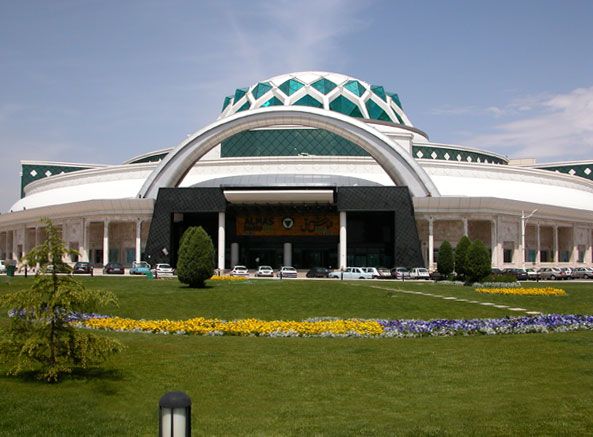 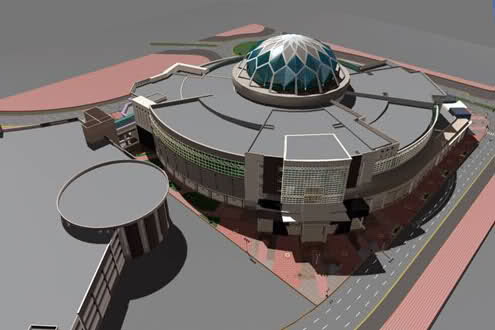 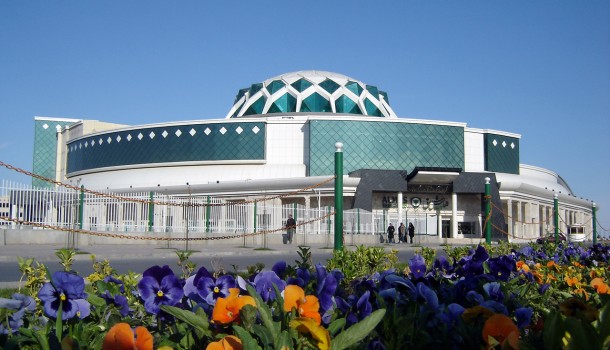 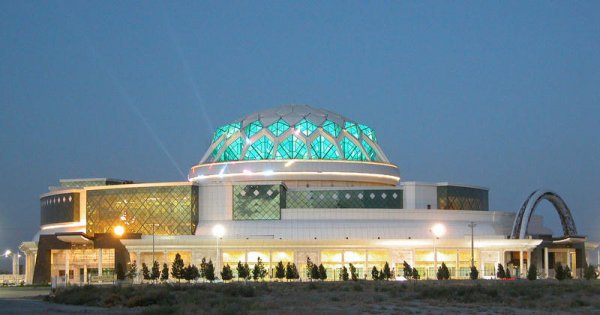 ایده طراح
_ ایده طراح پروژه بر اساس فرم بازارهای سنتی شکل گرفته است .همانطور که می دانید این بازار ها به شکل طولی در یک راسته خیابان ساخته می شدند.

_ معمار این بازار طولی را به صورت مارپیچ 
در داخل ساختمان الماس شرق طراحی کرده است.

_ هندسه مدور با راهروی حلقوی و پنج ردیف واحد تجاری
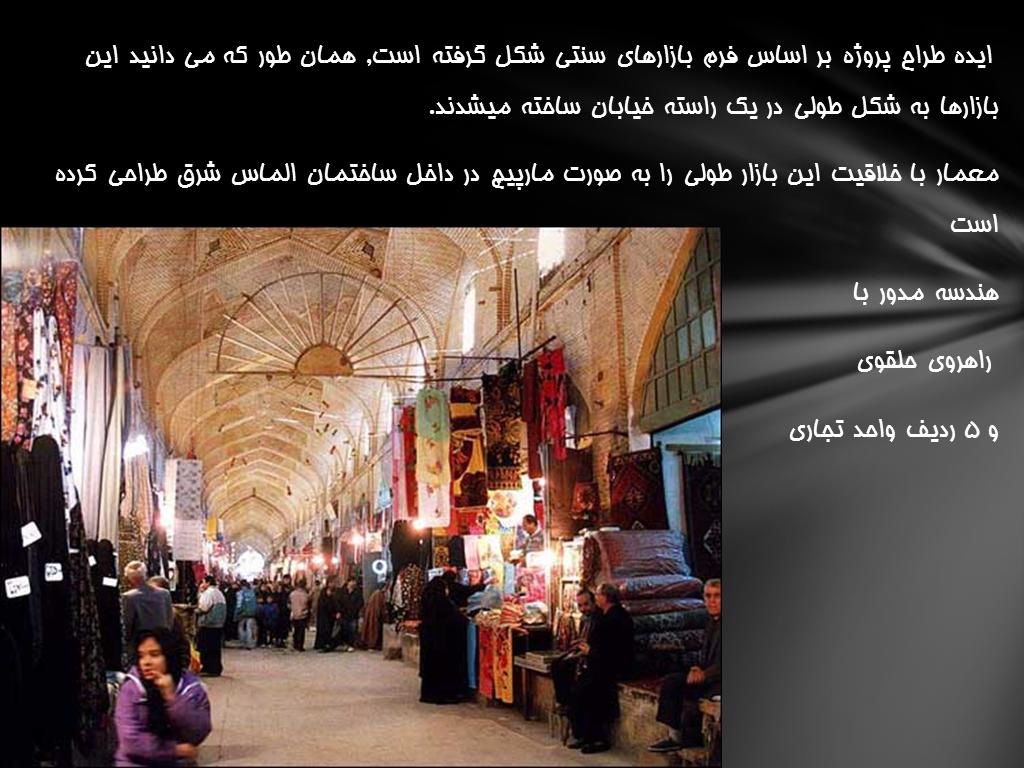 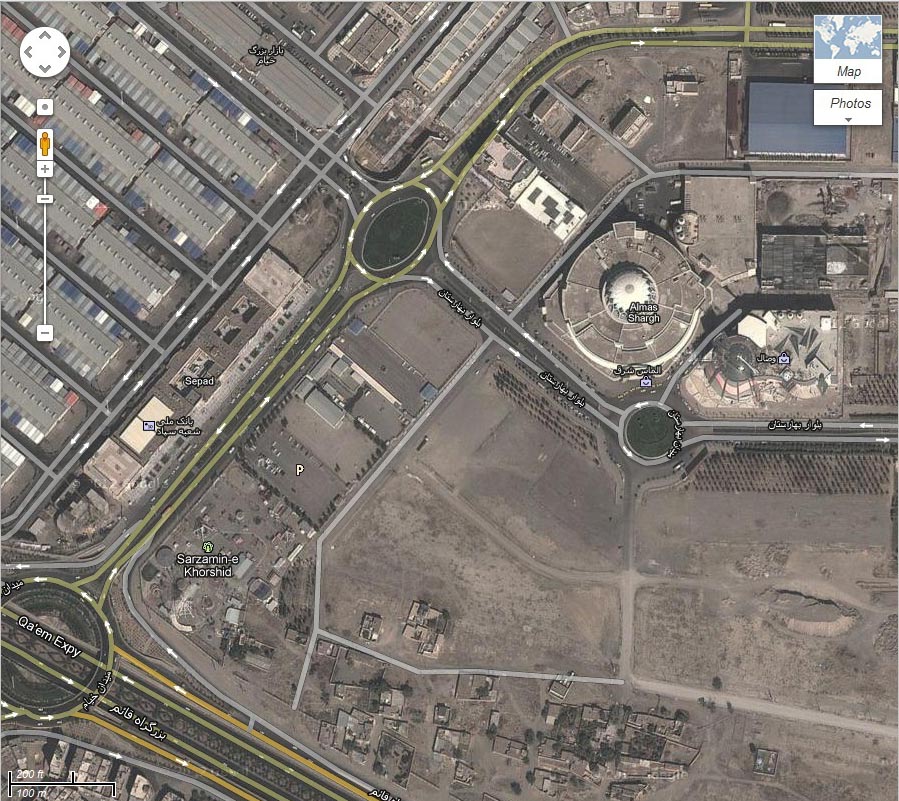 قرارگیری مجموعه در سایت و
 خیابان های مجاورش
N
نور گیری ها : نور گیری وید مرکزی از سقف مدور با تمام جهات نور می گیرد.
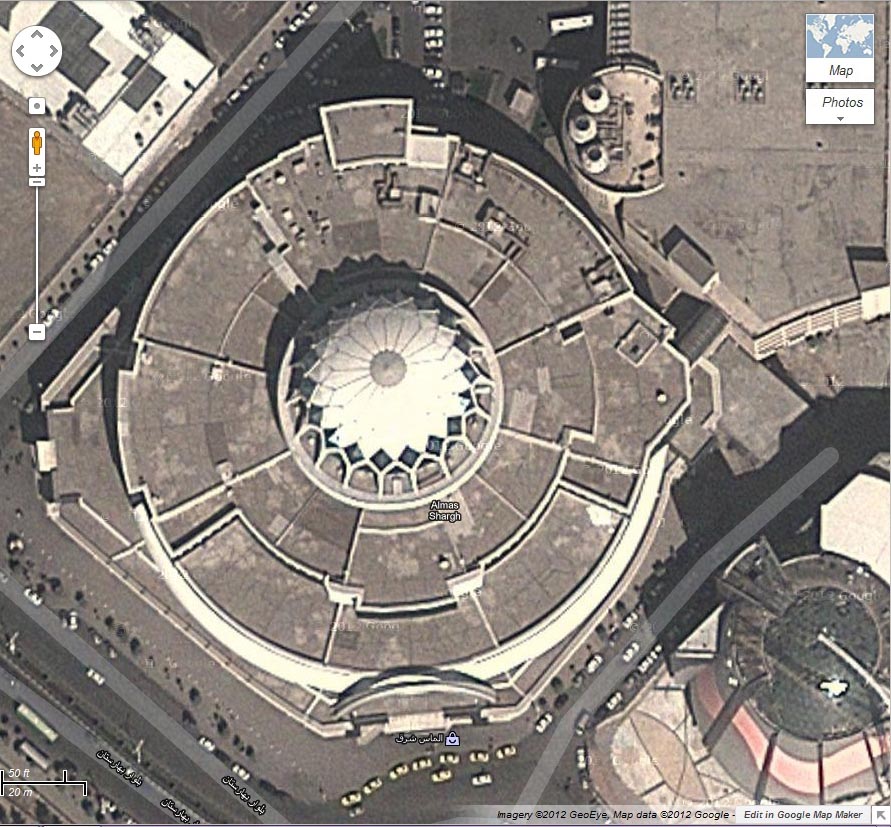 E
W
نور گیری ها : نورگیری های غرفه از کناره ی نما می باشد
S
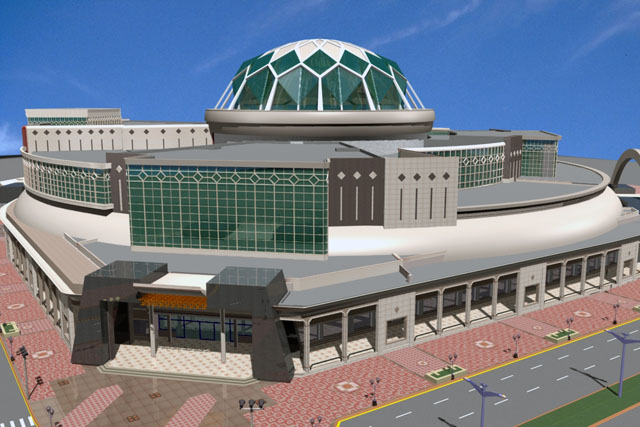 ضمنا برای  مقابله با نور های نا مناسبی چون غرب و همچنین وجود سایه برای فرد تا رسیدن به مجتمع ایوان سر تا سر مجموعه می باشد.
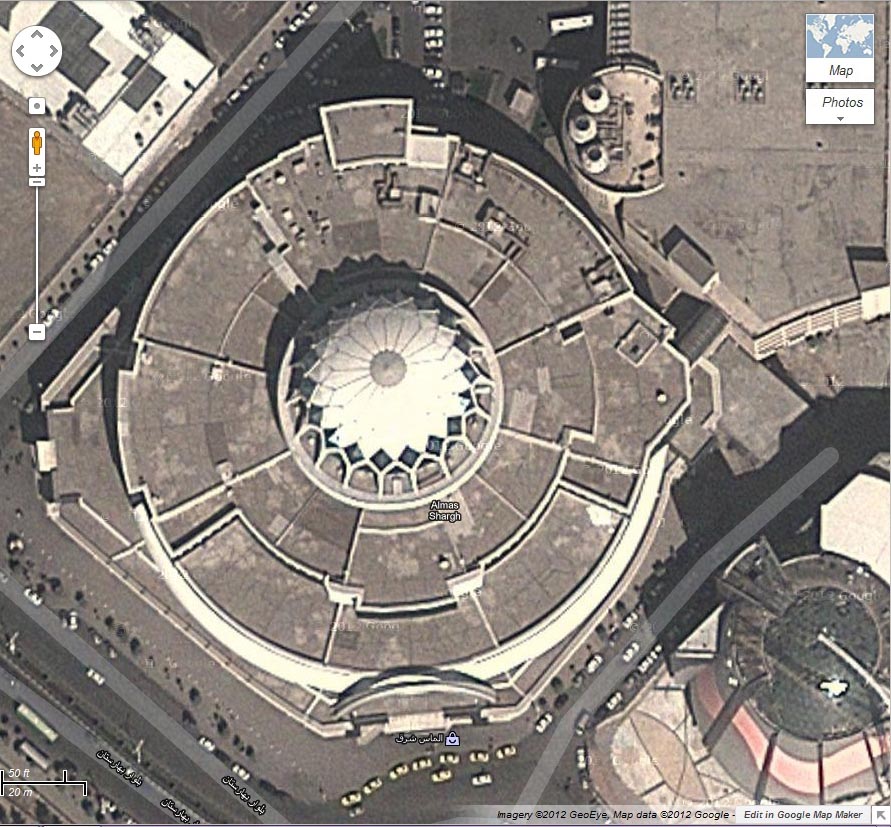 وروردی ها مجتمع در 4 جهت بنا
دو ورودی بزرگتر (رنگ قرمز) در مجاورت نزدیک تقاطع قرار گرقته اندکه باعث مزایایی چون سهولت بیشتر ارتباطی ، پارک تاکسی و سرشناس بودن ورودی می شود. این مجموعه از سه طرف باز به خیابان و از یک طرف بسته می باشد.
خیابان ها اطراف
مشخصات کالبدی مجموعه
مساحت زمین:حدود 28,000 متر مربع که در سه ضلع آن خیابان واقع شده است.

سطح زیر بنای پروژه :برابر با 80 در صد کل زمین 

سطح محوطه و فضای باز پروژه:برابر با 20 در صد کل زمین که به عنوان فضای سبز مورد نظر می باشد.
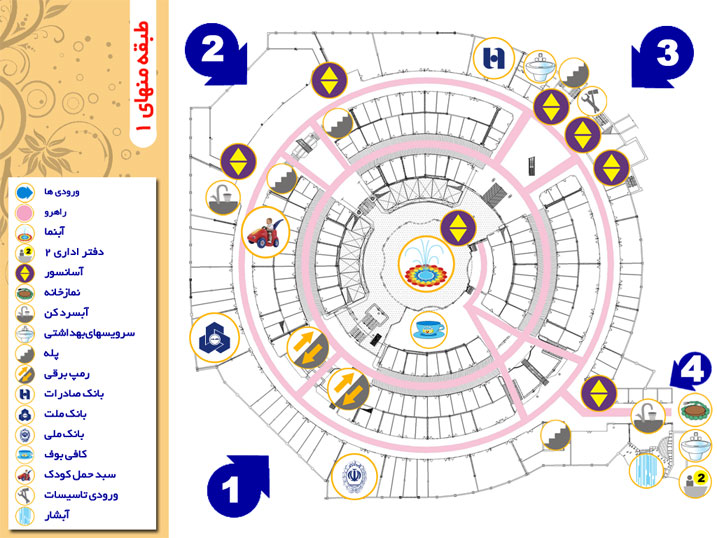 پلان های مجتمع
مجموعه به غیر از وید مرکزی دو محور چرخش دارد که از طریق 4 ورودی باهم در ارتباط بوده و در این ارتباط دو محور ارتباط میابین طبقات نیز وجود دارد که هر محور چرخشی در دوسمت اش غرفه ها قرارگرفته است.
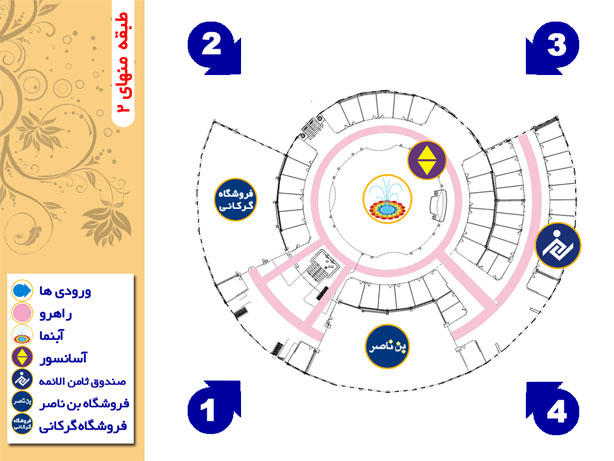 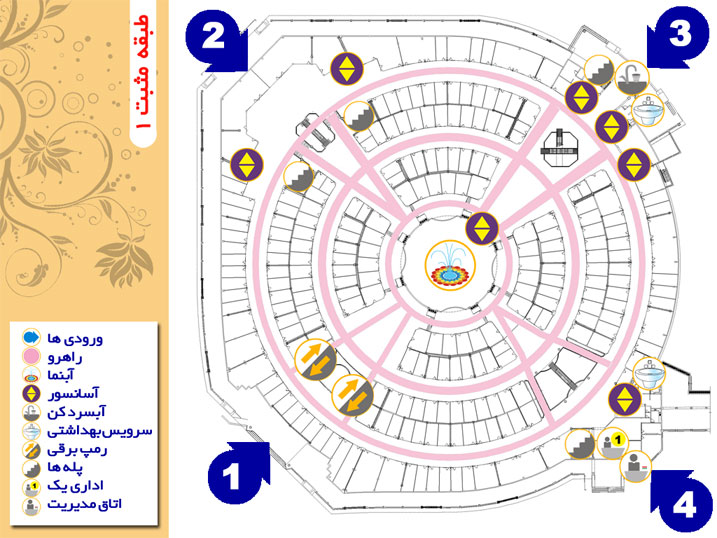 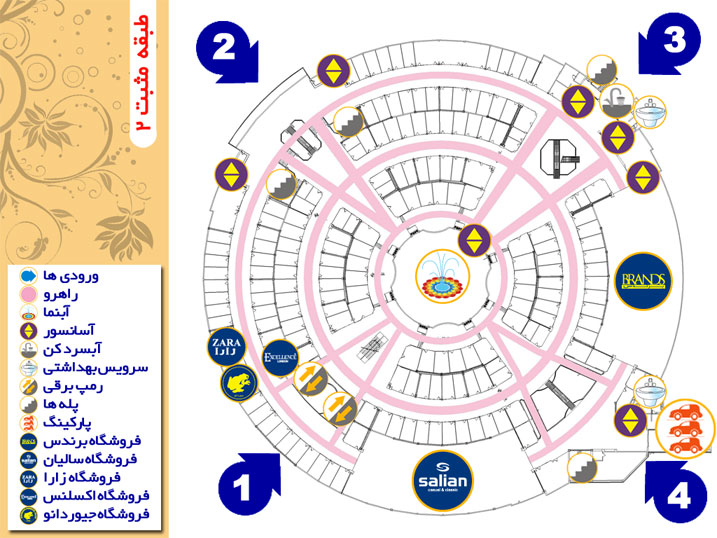 قرارگیری سرویس بهداشتی سرویس بهداشتی در اکثر طبقات برای سهولت دسترسی و روی هم قرار گیری شان از نظر پلان برای مزیت تاسیساتی اش
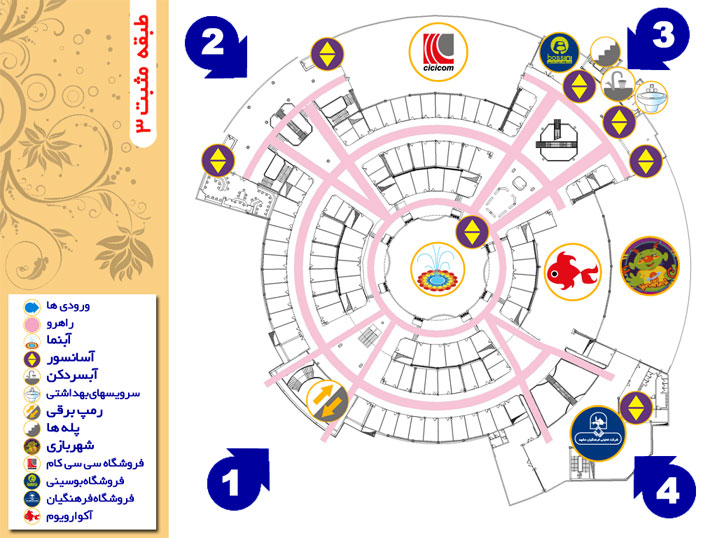 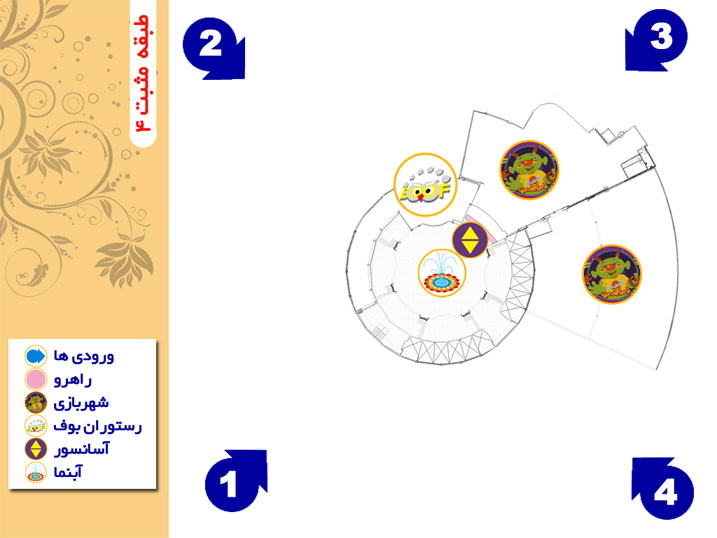 قرارگیری فضای بازی کودکان در طبقه 4+
راه های ارتباطی
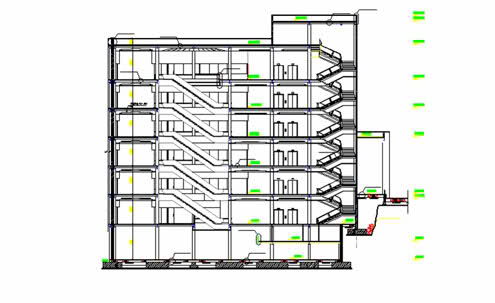 1 - رمپ بنایی : 2 - رمپ برقی :
 3 - پله برقی : 4 - پله بنایی
 : 5 - آسانسور:
برای سهولت ارتباط فرد بین طبقات 
ضروریست پله های برقی علاوه بر 
دسترسی راحت ، سرشناس بودن ،
همگی طبقات پلکان ها برروی هم باشد
عکس هایی از مجموعه
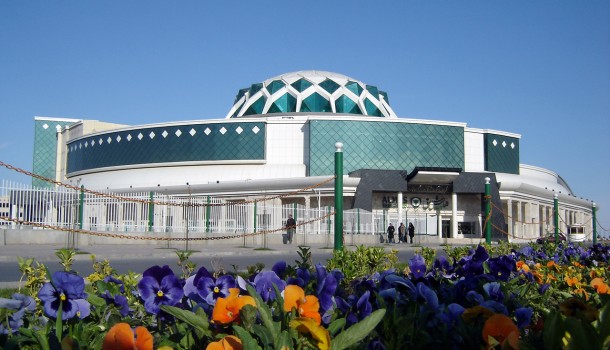 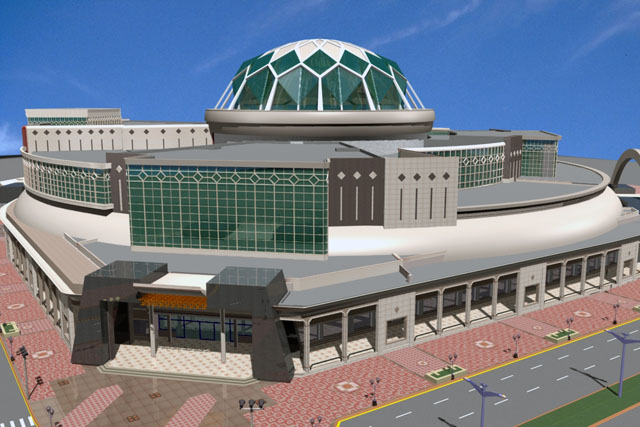 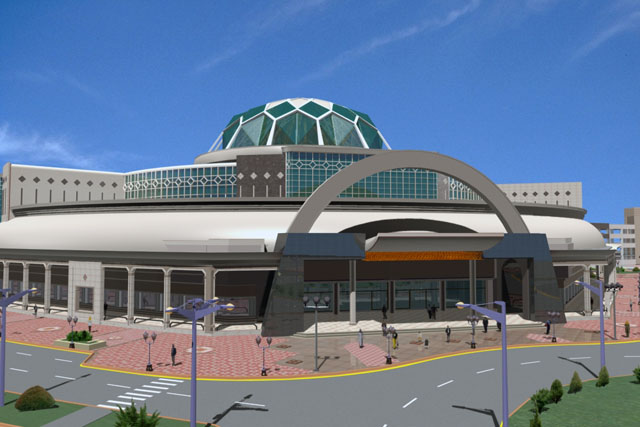 ورودي حاشيه ميدان بهارستان ورودي جنوبي
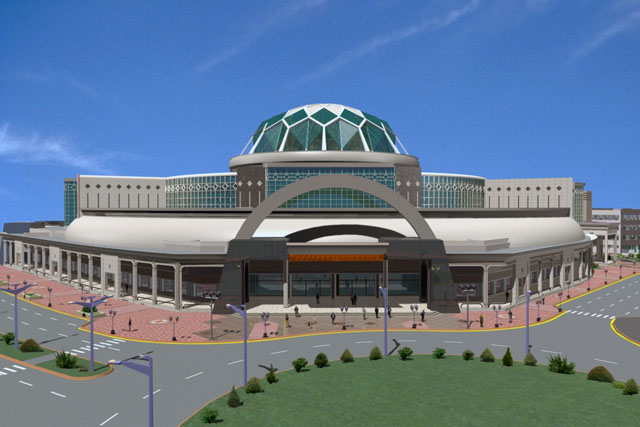 ورودي اصلي (ميدان بهارستان)ورودي جنوبي
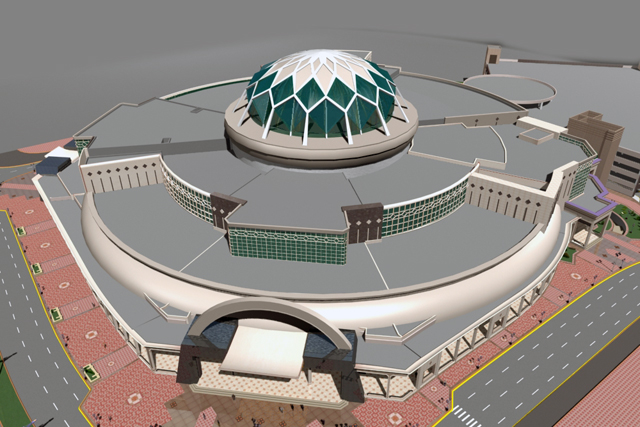 ورودي حاشيه بلوار بهارستان ورودي غربي
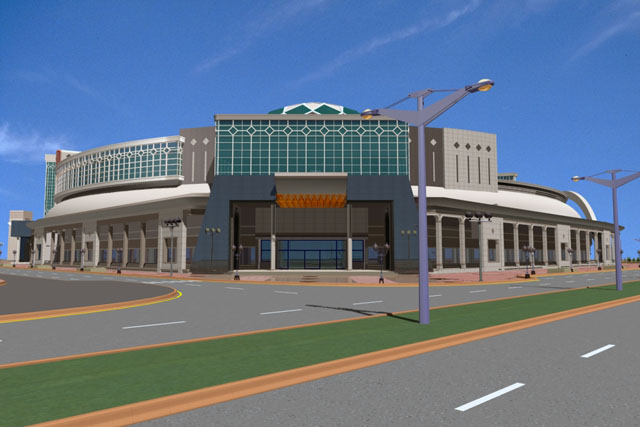 ورودي پارکينگ - فضاي باز ورودي شمالي
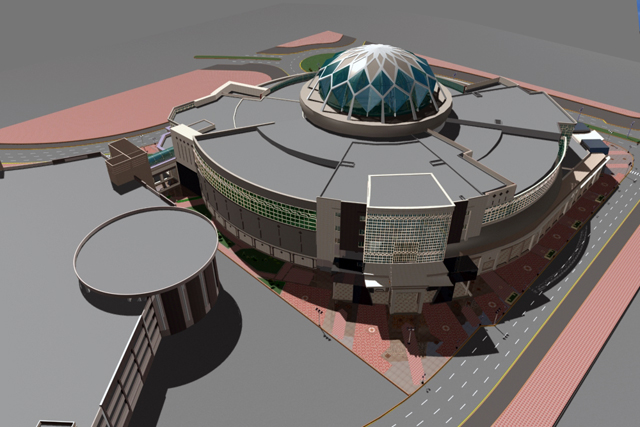 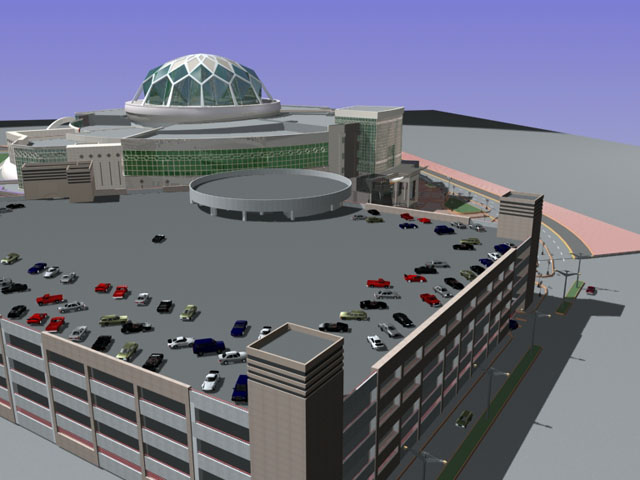 ورودي پارکينگ - فضاي باز ورودي شمالي
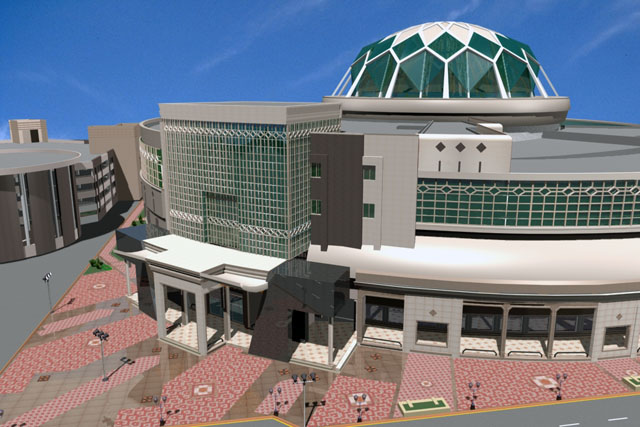 ورودي شمالي ورودي پارکينگ فضاي باز
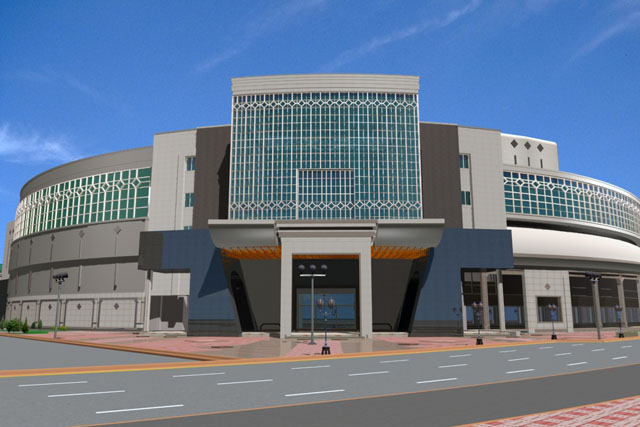 ورودي شرقی پارکينگ
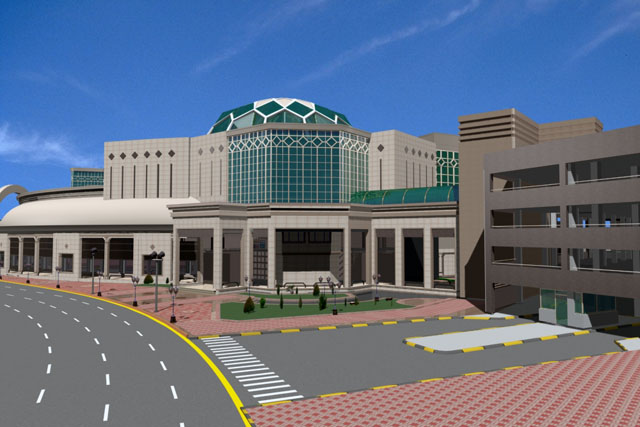 پارکينگ طبقاتي مجتمع
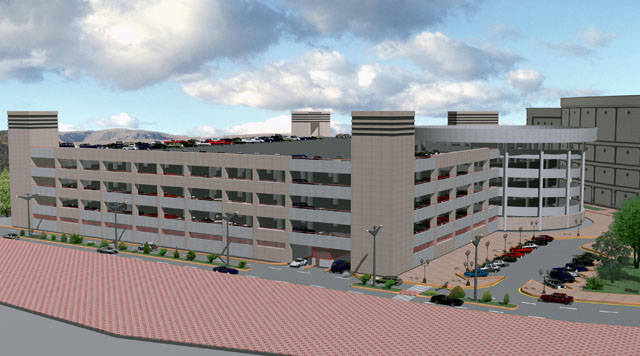 پارکینگ طبقاتی مجموعه
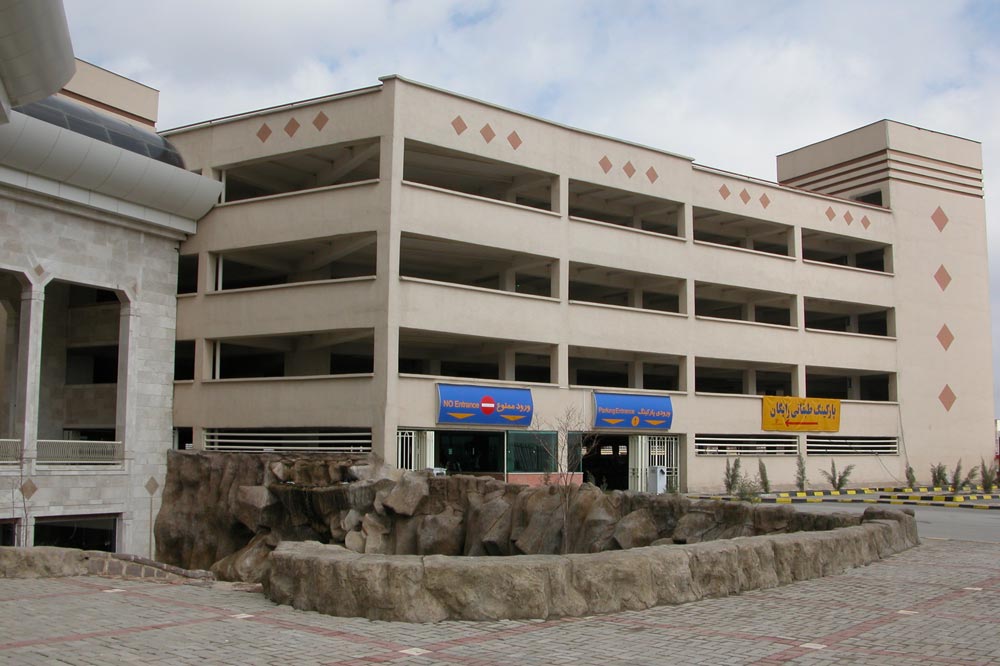 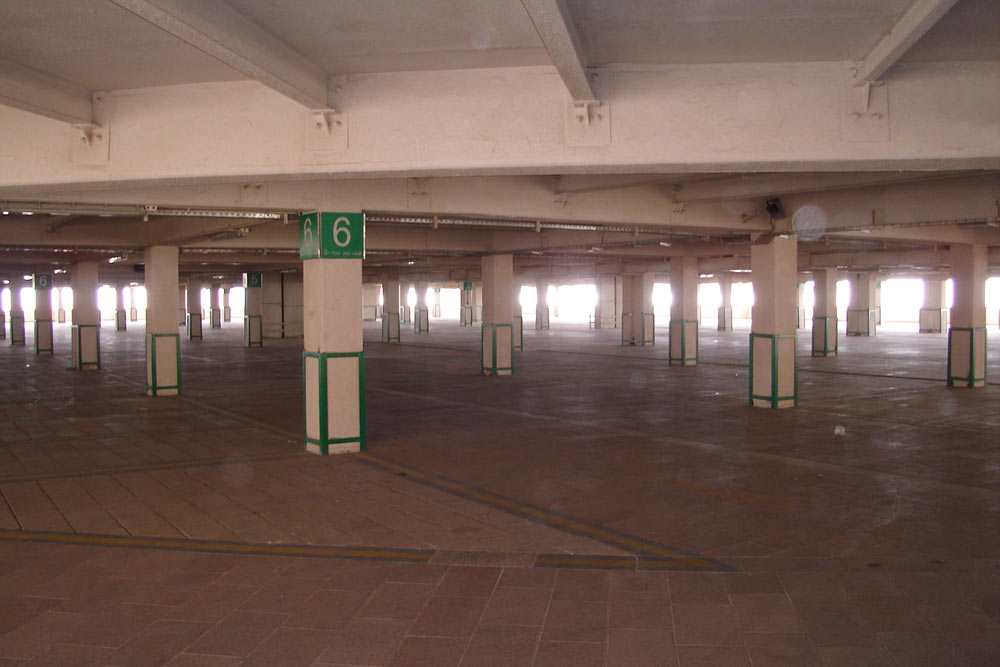 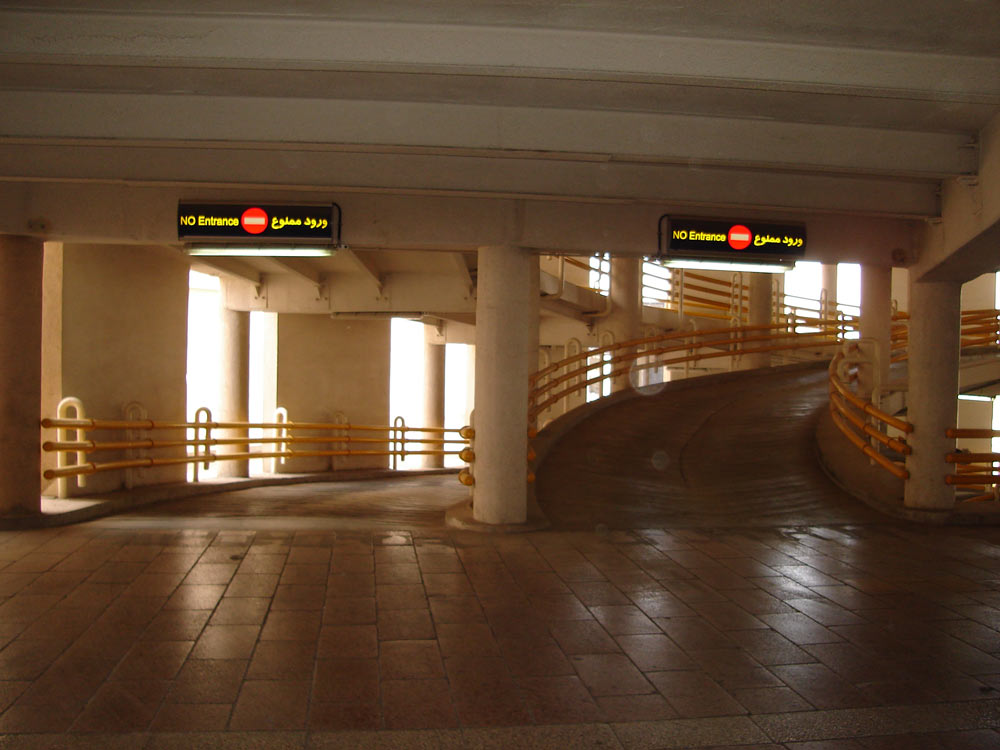 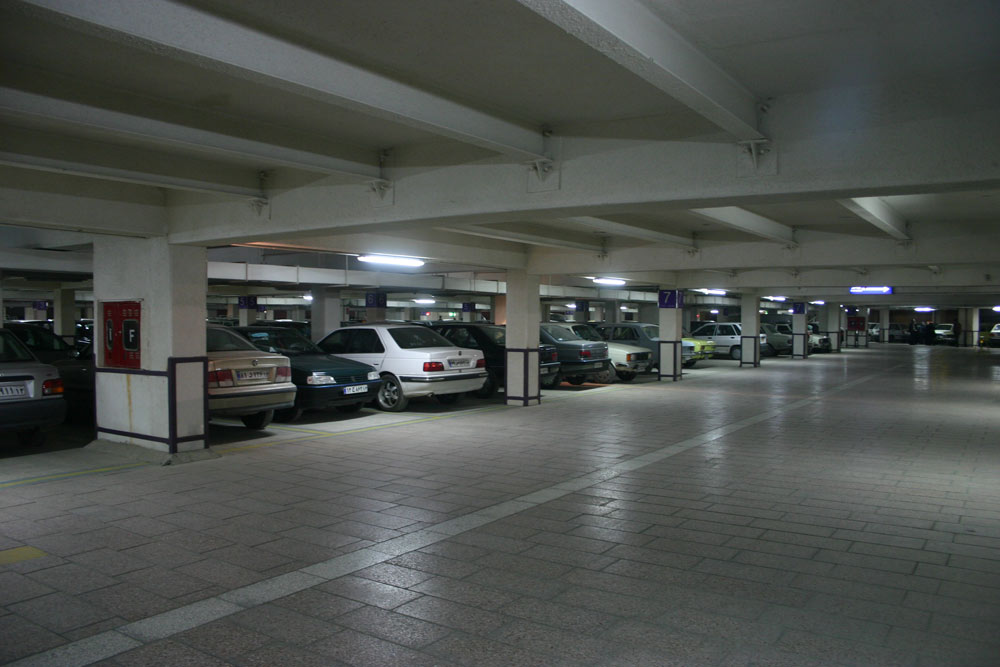 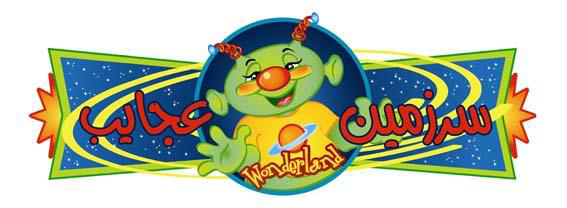 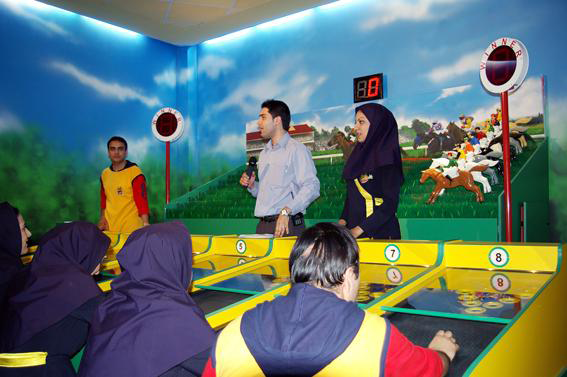 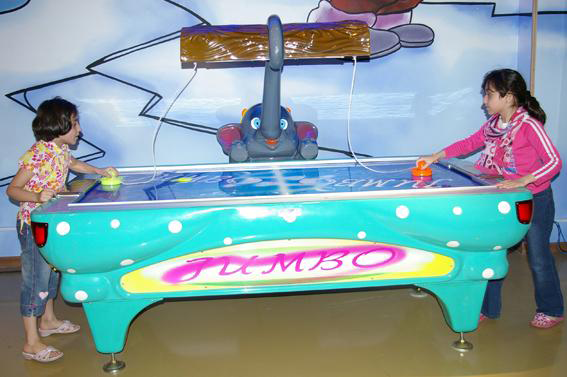 طبقه سوم و چهارم
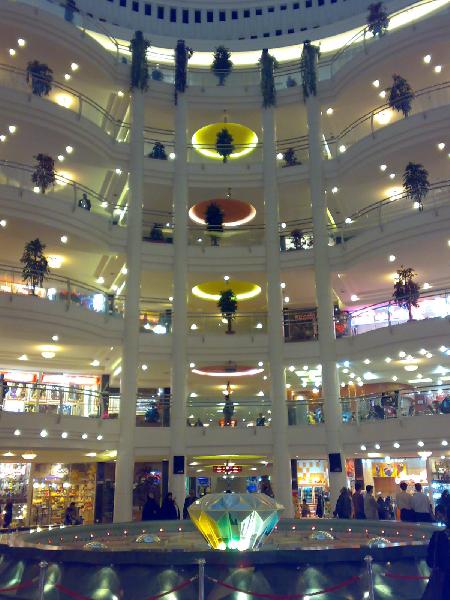 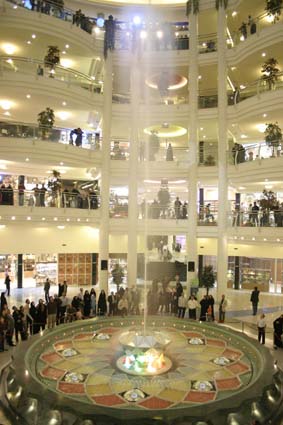 شعاع وید: 13.7 متر
ويد مرکزي مجتمع از طبقه منهاي يک
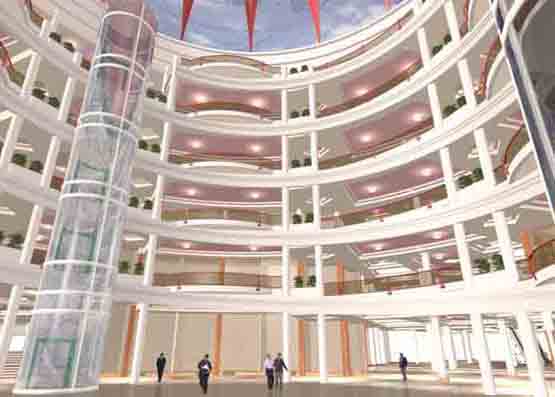 ويد مرکزي از طبقه منهاي يک
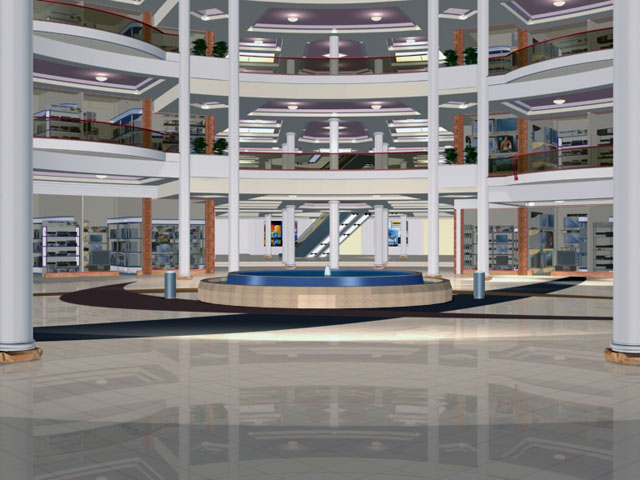 ويد مرکزي از بالا
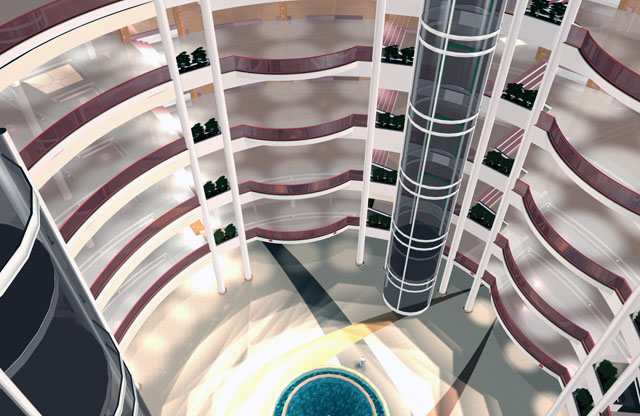 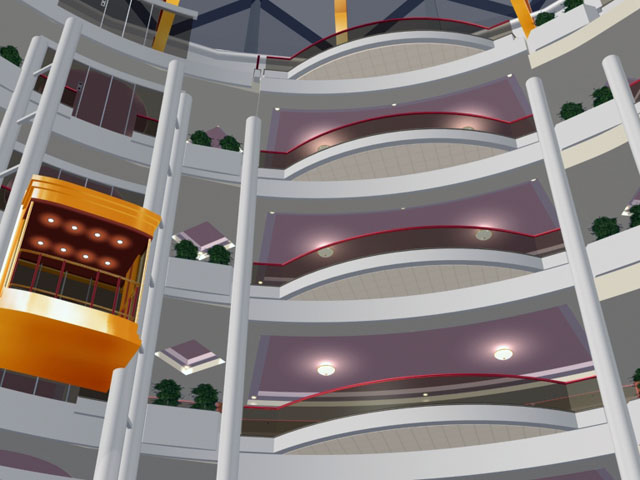 راهرو مشرف به ويد مرکزي
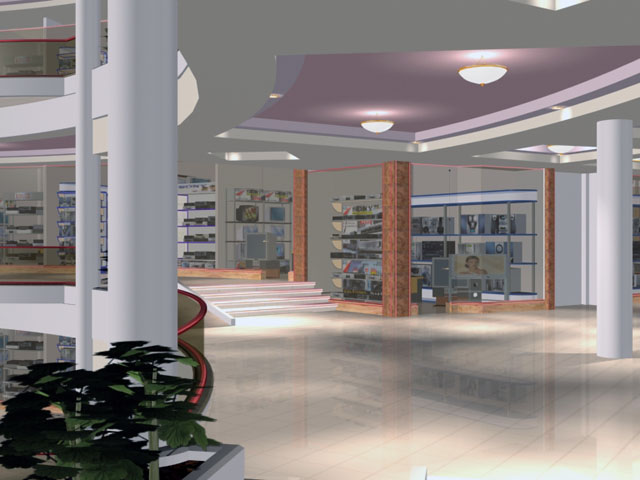 راهرو ورودي اصلي
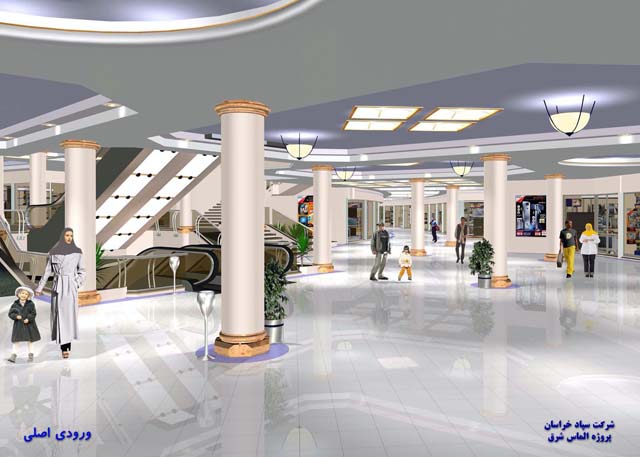 رامپ برقی ارتباط بین طبقات
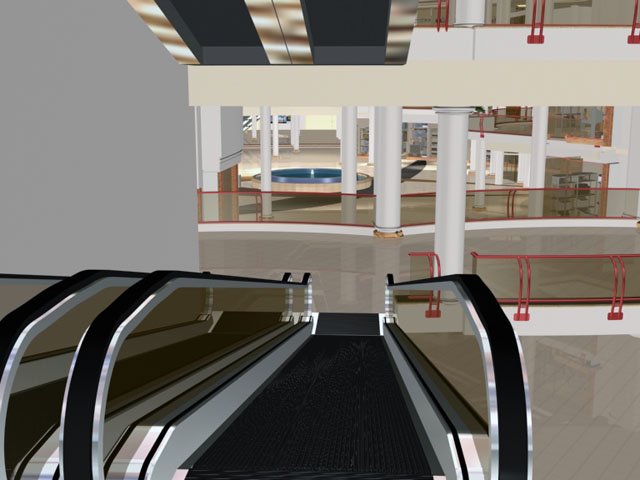 راهرو مياني و رامپ برقي
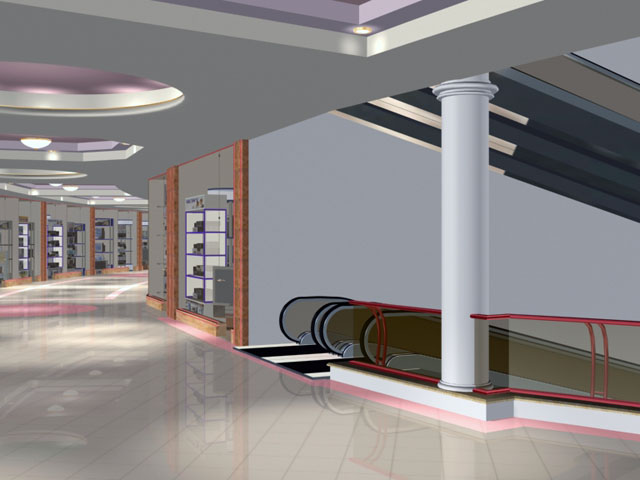 پله برقی ارتباط بین طبقات
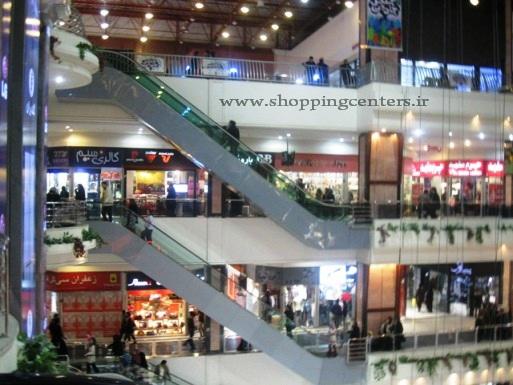 فضای رستوران در انتهای رمپ ساختمان و در بالاترین نقطه  دارای منظر مناسب است
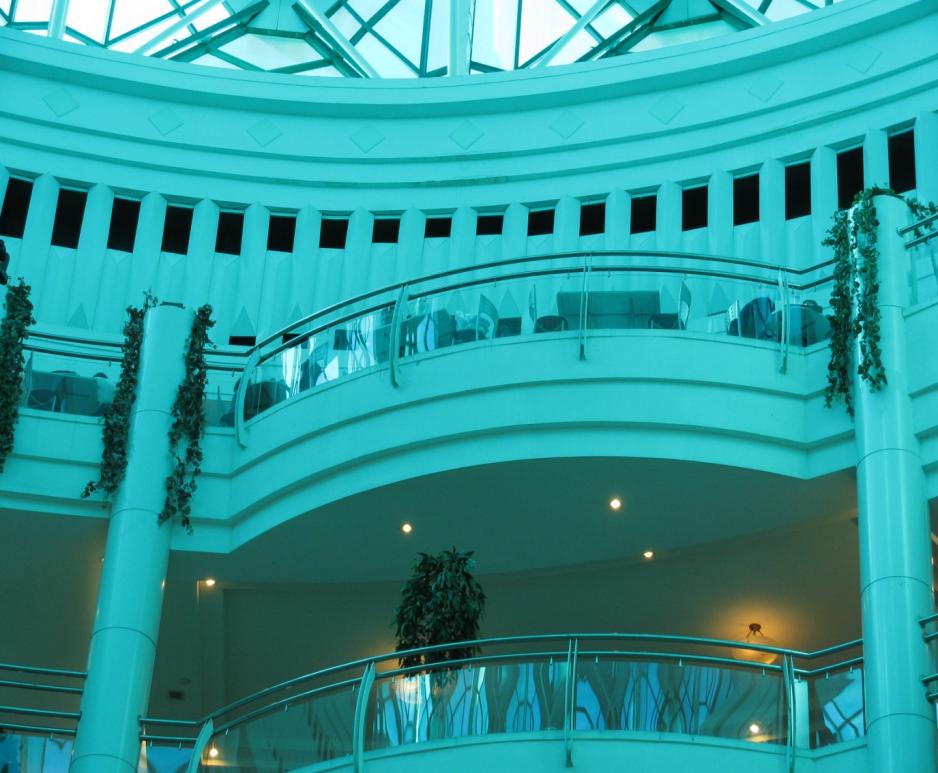 ورودي آسانسور که با پیش آمدگی
در این لکه مجموعه سرشناس شده
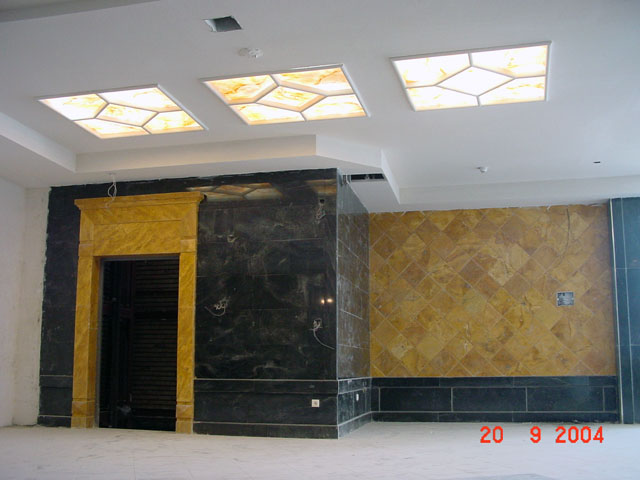 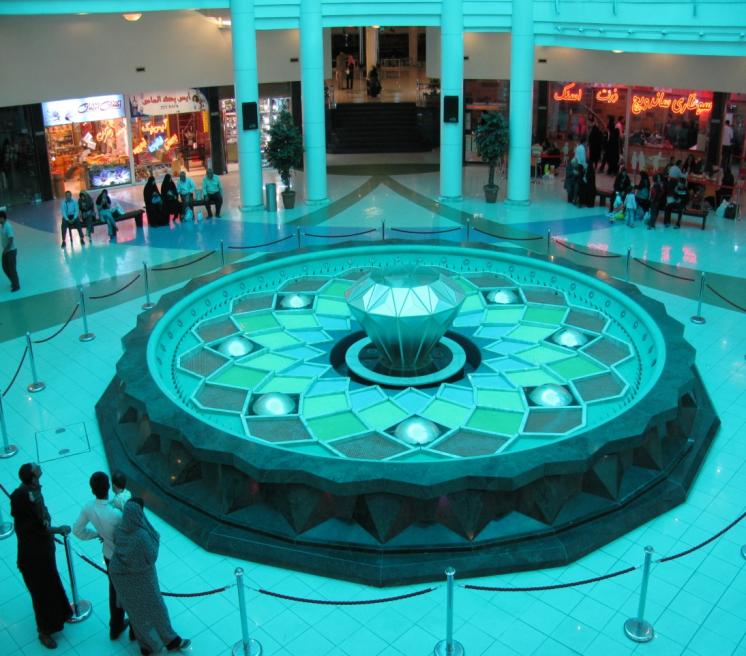 حوض در وید مرکزی
فضای نشیمن یک فروشگاه که در مجاورت مسیر حرکتی قرار دارد توانسته کاربری خود را به عنوان نشیمن به خوبی ایفا کند
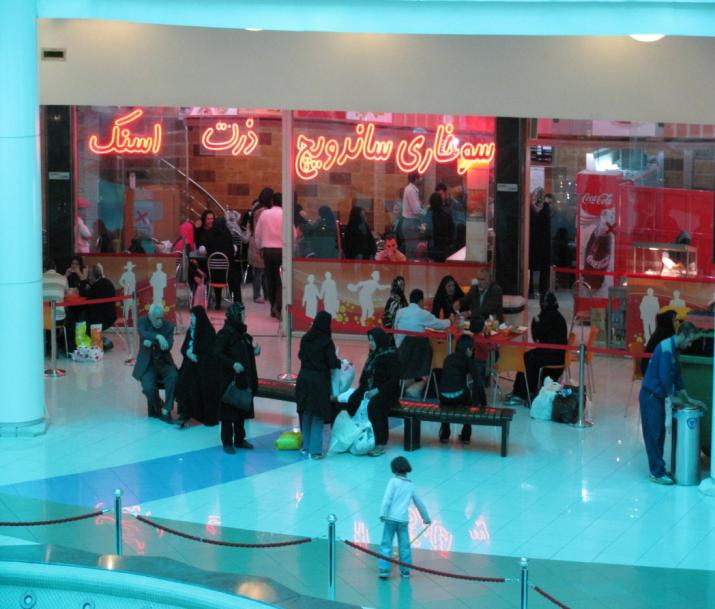 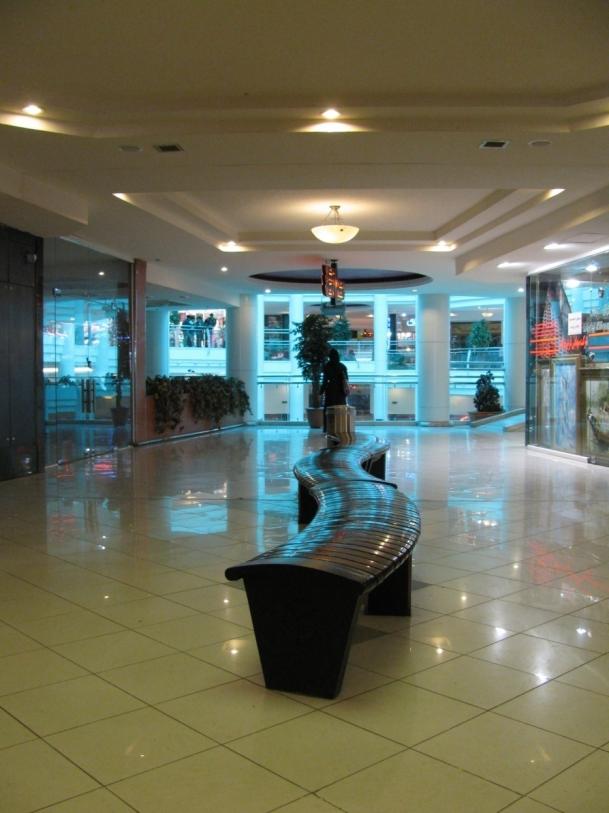 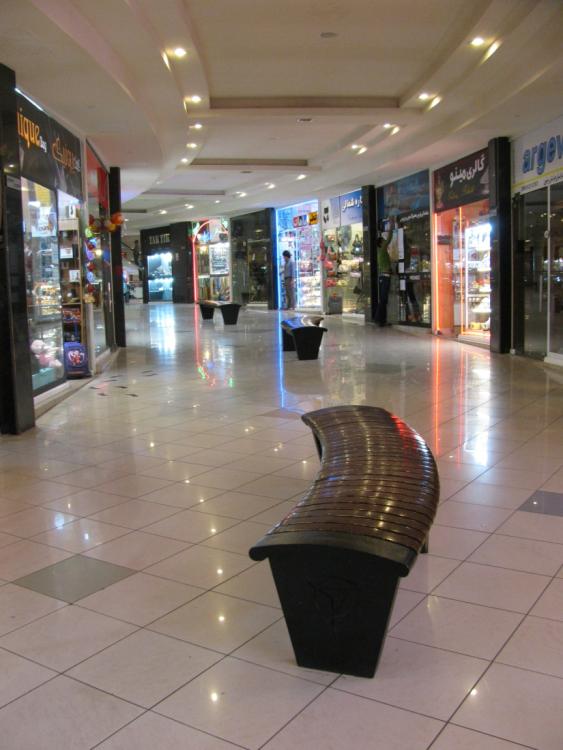 محور حرکتی چرخان که 
صندلی استراحت در آن می باشد
پایان